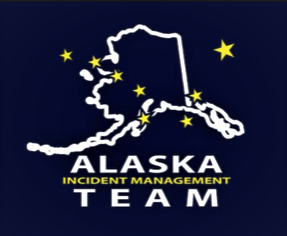 Virtual Incident Procurement (VIPR)
May 2023 AK IMT Incident Finance Training
Amelia Velasco, PROC
Sean O’Neal, PROC
Virtual Incident Procurement (VIPR)
United States Department Agriculture (USDA), Forest Service (FS) is the only federal agency that uses VIPR, which is a web-based incident procurement system. 

There are Incident Blanket Purchase Agreements (I-BPA’s) awarded throughout the United States. USDA, FS awards by region.
Forest Service Regions
https://www.fs.usda.gov/foresthealth/contact-us/regional-contacts.shtml
[Speaker Notes: Within each region there are multiple forests. Within each forest there are multiple district offices that we could be supporting if there is a fire large enough]
Dispatch Centers
https://www.fs.usda.gov/business/incident/dispatchlookup.php?tab=tab_d
What is VIPR?
VIPR are not contracts, but Incident Blanket Purchase Agreements (I-BPA)

VIPR allows the Contracting Officers (COs) to create, award, and manage solicitations and agreements through an electronic procurement process. 

VIPR provides numerous tools for COs to use for incident blanket purchase agreements (I-BPAs), including…

creation of solicitations and amendments, 
collection and evaluation of offers, 
electronic award and modification of agreements, 
electronic management of contract files, and
creation of Dispatch Priority Lists (DPLs).
What is VIPR BPA?
An Incident Blanket Purchase Agreement (I-BPA) is not a binding contract.	The orders placed against the I-BPA or  ‘BPA Calls’ are the binding contract at time of order/dispatch.  NO GUARANTEE OF WORK.  NO FUNDING TIED TO I-BPA.
BPAs are established preseason to fulfill reoccurring needs during the fire season.	VIPR BPAs are typically for a 5-year duration.
BPAs can be used by any of the Government’s Wildland Fire Cooperators, but it is OPTIONAL.
[Speaker Notes: For the 5-year duration we agree on the rates, location of the  resources, and ensure the vendor’s resources meet the Government’s requirements. Each year the vendor is offered the  opportunity to change dispatch center, equipment attributes (like or greater/cannot change type), and rates.

Cooperators (state and local governments) have the option of using BPAs instead of their own agreements.]
What is VIPR BPA?
Each VIPR advertisement has multiple awards. Each Award is tied to a dispatch center. 

Ranking is determined by software program within VIPR.  Each “advantage” will be clearly listed within the solicitation. 

When there is an incident, after Agency and Cooperator resources have been used, the local DPL of the closest dispatch center is then used in ranked order to contact contracted VIPR vendors.
[Speaker Notes: First point: Each dispatch center will have a ranked listing by resource called a Dispatch Priority Listing (DPL) produced by VIPR.
Second point: Ranking, The Best Value to the Government will be ranked higher.
Third point: If local DPL is exhausted, there is an OPTION to go to  neighboring dispatch centers.]
EXAMPLE OF A DPL
Phoenix Interagency Dispatch Center 
Crew Carrier Bus
Published On: 04/12/2022 10:11:42
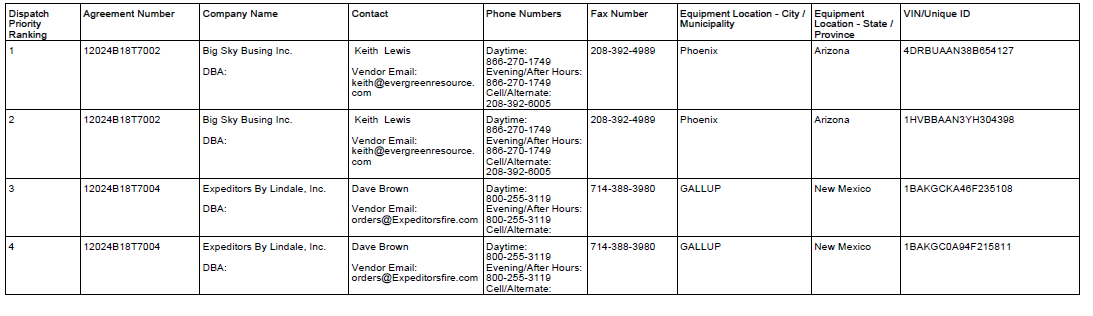 DPL - https://www.fs.usda.gov/business/incident/dispatch.php?tab=tab_d
What types of equipment fall under VIPR?
[Speaker Notes: Each type of equipment is not necessarily available for every region. Helpful website: https://www.fs.usda.gov/business/incident/dispatchlookup.php?tab=tab_d]
When are solicitations issued?
Depends….
https://www.fs.usda.gov/business/incident/vipr.php?tab=tab_d
2023 Solicitations
Heavy Equipment: Dozers, Excavators & Transports
Fuel Tenders
Vehicle with Driver
Fallers
Mechanic with Service Truck
Mobile Laundry Units (National)
Medical Services (National)
Crew Carrier Buses (National)
VIPR changes for 2023
Heavy Equipment
No major changes for 2023
See Section E of the solicitation for technical evaluation submission requirements.
Fallers
(1) CHAPS. meeting USFS Specification 6170-4F, or later, or certified to NFPA 1977. One pair per person. Chaps or cut-resistant pants for chain saw use shall meet the requirements of ASTM F-1897 (current version).  Chaps meeting Forest Service 6170-4 meet the ASTM standard and are acceptable. Chaps shall overlap boots at least 2”.
See Section E of the solicitation for technical evaluation submission requirements.
VIPR changes for 2023
Mechanic with Service Truck
D.2.3 – Minimum Requirements
(1) Code Reader – generic. Must have ability to read models from 1995-present, must have ability to accept software upgrades, must have ability to diagnose ABS (brakes)/SRS (Air bags)/Engine Symptoms, must be self-sustained device with built-in screen, buttons, and software. (No mobile devices as screen), must have universal compatibility with many makes/models, must contain all power source and data cables required to function correctly. 
D.3.1 – REPAIRS
Repairs shall be made and paid for by the Contractor. The Government may, at its option, elect to make such repairs when necessary to keep the resource operating. The cost of such repairs will be $90 $100 per hour, plus parts and will be deducted from payment to the contractor. 
See Section E of the solicitation for technical evaluation submission requirements.
VIPR changes for 2023
Fuel Tenders
(a) There will be no Double Shift paid under this agreement. Agency personnel at the Section Chief level may, by resource order, authorize additional operators if needed during the assignments. Additional operators, when ordered will be paid a daily rate of $500 per operator. 

See Section E of the solicitation for technical evaluation submission requirements.
VIPR changes for 2023
Vehicle with driver
D.2.1.1 – Contractor Provided Equipment
(a) Vehicles shall be equipped with a spare tire (see below), wheel wrench and jack. 
(b) Vendor must provide tie downs, straps, netting to secure the load. 

See Section E of the solicitation for technical evaluation submission requirements.
VIPR changes for 2023
No Major Changes 
Mobile Laundry
Crew Carrier Buses
See Section E of the solicitation for technical evaluation submission requirements.
How to look up VIPR contracts
Go to:  www.fs.usda.gov/business/incident/vipragreements.php?tab=tab_d
[Speaker Notes: Follow link to go to VIPR lookup site and this is the site that will provided a copy of the entire contract. This would be needed if there are any question regarding the terms and conditions of the contract. For example, lodging, double shift, etc. A specific example would be grantee transports being retained; however, fail to include second operator name.]
VIPR Finance Copies
Same process as looking up entire vendor contract.
Provides most necessary information for finance.
Much smaller document to file in Teams or Sharepoint.
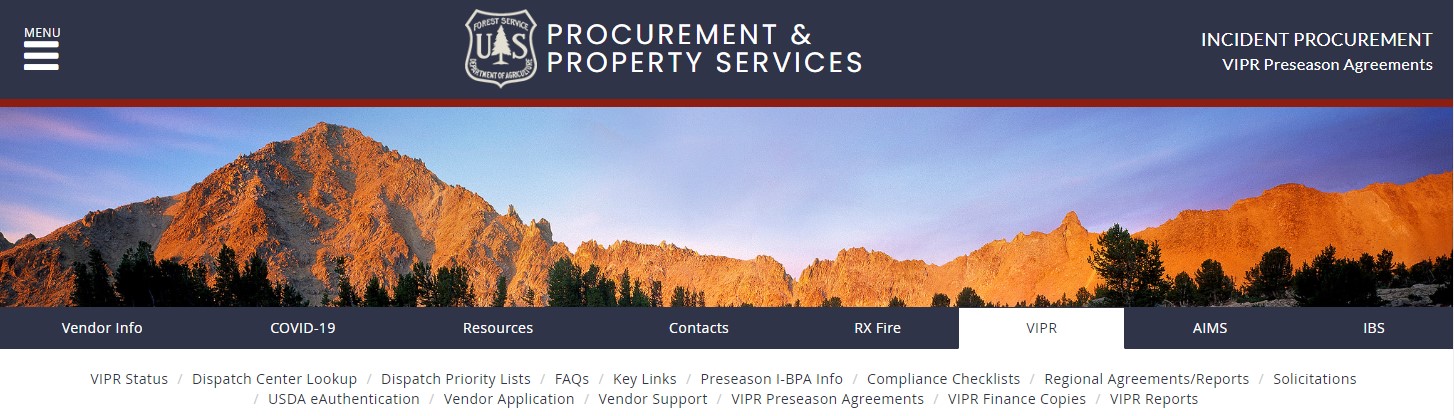 [Speaker Notes: Click on the site to go to the finance copy page.]
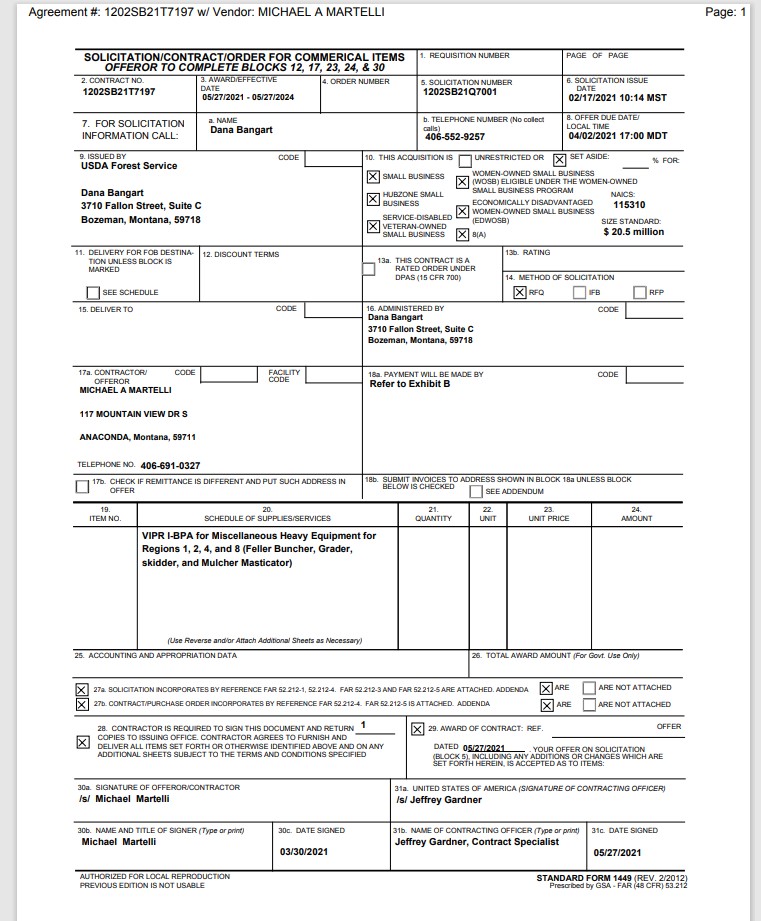 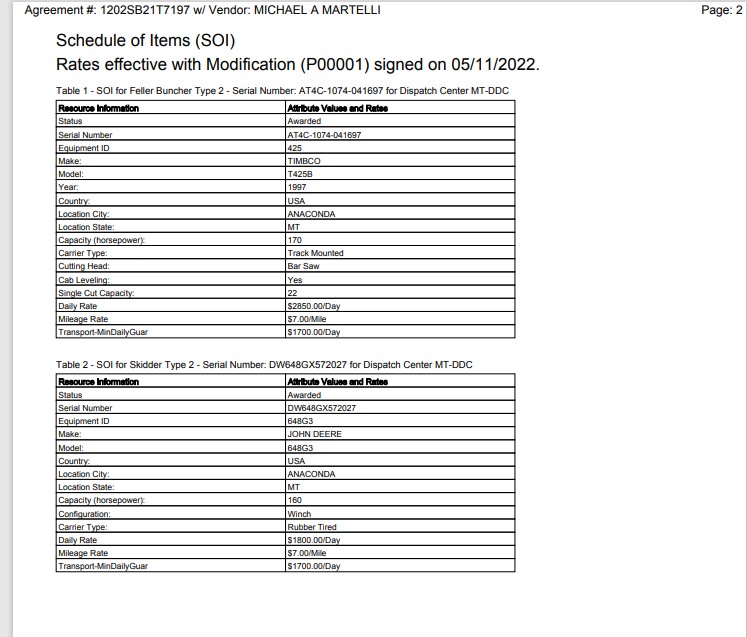 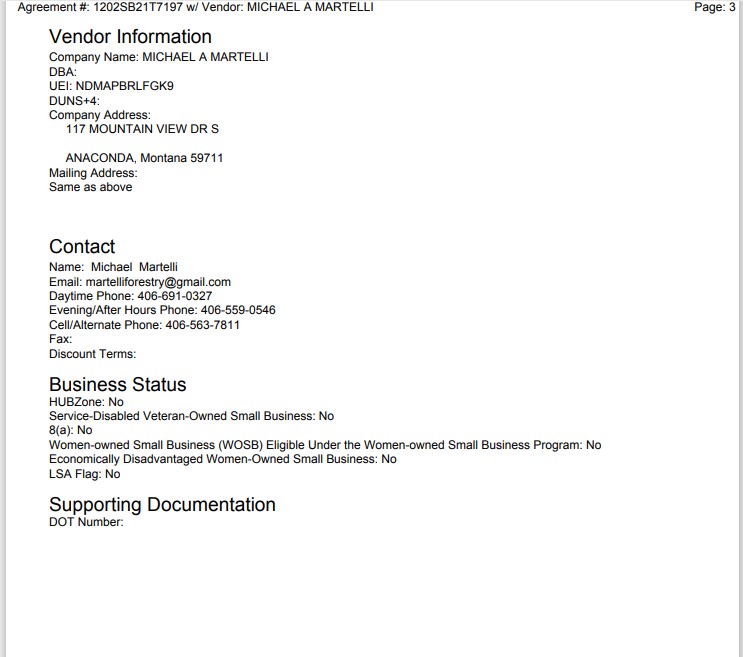 Other Agreement Types
Emergency Equipment Rental
 Agreement (EERA)
Land Use Agreement
(LUA)
An agreement written at an incident using an EERA, OF-294.
 The duration is for the length of the incident only.
Used for equipment
Land Use Agreement (LUA)
An agreement written at an incident using an Emergency Facilities & Land Use Agreement, PMS-902-2.
 The duration is for the length of the incident only.
Used for land and facilities
Land Use Agreements (LUA)
Land Use Agreements (LUA)
Land Use Agreements (LUA)
[Speaker Notes: Government agent could be anyone with the authority to sign.  Does not have to be a CO.]
Emergency Equipment Rental Agreements(EERA)
Emergency Equipment Rental Agreements(EERA)
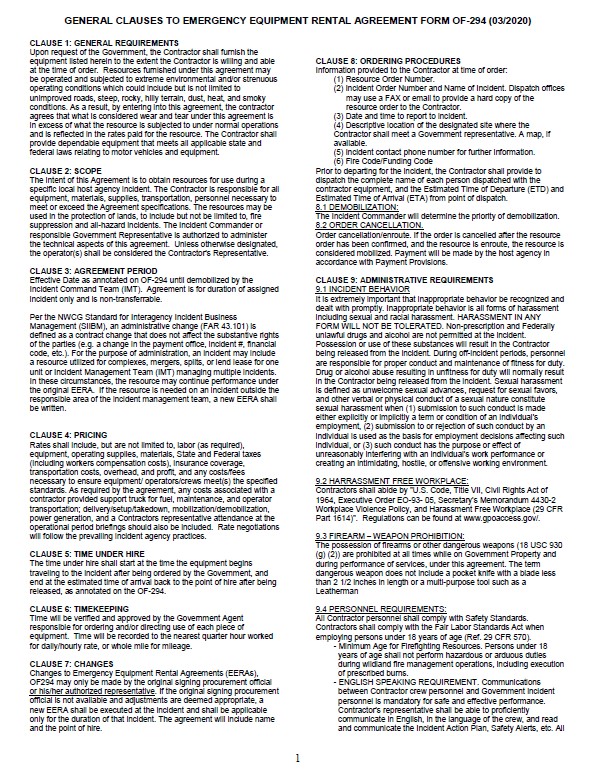 VIPR contract or an EERA/LUA Agreement?
VIPR
EERA/LUA
Agreement #1202SB21T7197
12 – Agency
0323 – Procurement Office Code
21 – Fiscal Year
T – Contract Mechanism
7197 – Unique Identifier
T – Contract (VIPR)
Agreement #1202RZ23K5042
12 – Agency
02RZ – Procurement Office Code
23 – Fiscal Year
K – Contract Mechanism
5042 – Unique Identifier
K – Agreement(EERA)
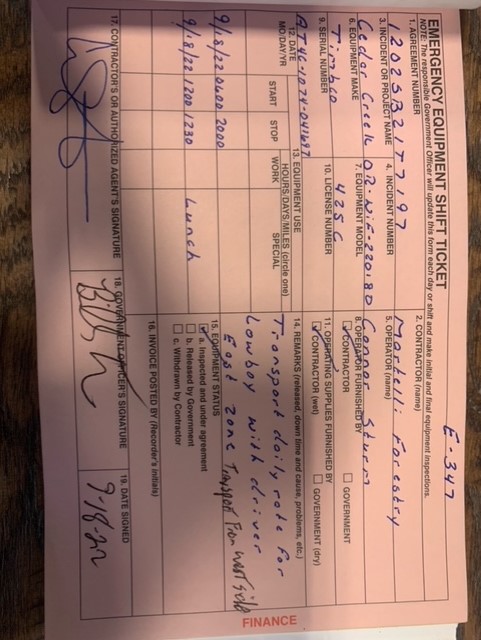 VIPR or EERA?
[Speaker Notes: Ensure both operator names are listed in box 5 or remarks section of shift ticket]
VIPR or EERA?
[Speaker Notes: Any issues with this shift ticket?  No lunch recorded.]
At-Incident Management Support (AIMS)
Preseason I-BPA agreements
Toilets/handwash, tents, ATV/UTV
Used before EERA’s
AIM’s Dispatch Priority List

Duty Phone 
(720) 473-4105 regular and after hours

All guidance questions are sent to..

SM.FS.WOAIMS@usda.gov
Can also send ROs and GM to this inbox
[Speaker Notes: If there is no IMT assigned to an incident then you contact AIMS]
Vendor Key Links
Announcements to Vendors.Lists current announcements that affect Vendors who are using the VIPR Vendor Solution.
Forest Service Incident Procurement VIPR Web site.Provides incident procurement information and tools to all current and potential Vendors—not just Vendors who will use VIPR.
VIPR Vendor ApplicationProvides key information about the vendor application, as well as login access to the application.
System for Award Management (SAM).Provides instructions for registering with SAM. Also lists the VIPR I-BPA competitive solicitation opportunities.
Contractor Quick Start Guide for SAM.gov: Finding OpportunitiesAssists contractors using FBO.gov with their transition to beta.SAM.gov. This document will provide an overview of searching for contract opportunities, following contract opportunities and signing up for an Interested Vendor List.
Procurement Technical Assistance Centers (PTACs).Local resource available that can provide assistance to business firms in marketing products and services to the Federal, state, and local governments at no or nominal cost.
Interagency Incident Applications HelpdeskProvides support for VIPR and other incident related applications.
Crews
National Type 2 & Type 2 Initial Attack Firefighting Crews Contracts
Payment
Resource Order, CTR’s (SF-261) signed by the Government Representative
lodging receipts (if applicable)
Emergency Equipment Use Invoice (OF-286) signed by the Contractor’s Representative AND Government Representative.


Please note, a copy of the contract is not required to be submitted to ASC with the invoice. ASC has copies of all the contracts including DUNS and TAX ID numbers.
Type 2 Initial Attack (IA)
Type 2 IA Hand Crew Minimum Requirements	
Minimum 18 personnel, Maximum 20
Crew Boss (CRWB) 
3 Type 5 Incident Commanders (ICT5) 
60% of the crew with at least 1 season experience 
Can be broken into squads.
4 programmable radios 
3 sawyers (1 FAL2, 2 FAL3)
Available Nationally
[Speaker Notes: Stress that contract crews are typically handled on the equipment side.  Federal crews are handled on the time side.]
Type 2 Hand Crew
Type 2 Hand Crew Minimum Requirements	
Minimum 18 personnel, Maximum 20
Crew Boss (CRWB) 
3 FFT1
20% of the crew with at least 1 season experience 
Can not be broken into squads.
4 programmable radios 
No sawyers
Availability varies
Transport Pay Matrix
[Speaker Notes: Handy reference to help with calculating transport pay]
VIPR Quick Reference Guide 2023
[Speaker Notes: These are links to VIPR information.    We will provide the file.]
Contact Information:
Amelia Velasco
amelia.velasco@usda.gov
208-569-8238

Sean O’Neal
sean.oneal@fdacs.gov
352-425-1915
[Speaker Notes: These are links to VIPR information.    We will provide the file.]